Altersverteilung  bestätigte COVID-19 Fälle
6. bis 13. Meldewoche
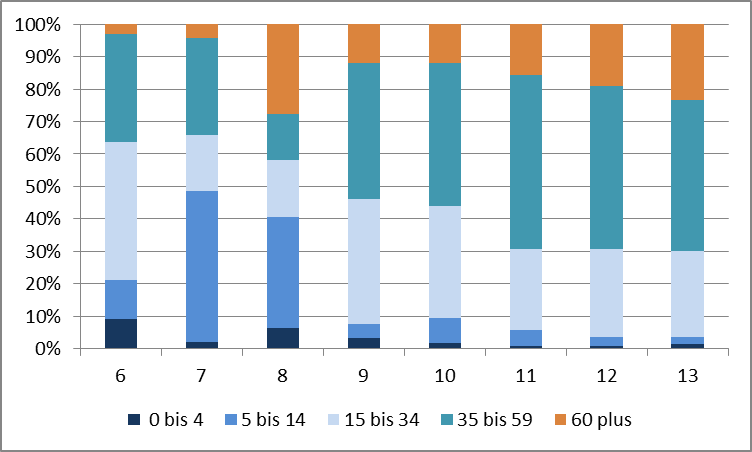 Altersverteilung  bestätigte hospitalisierte COVID-19 Fälle
9. bis 13. Meldewoche
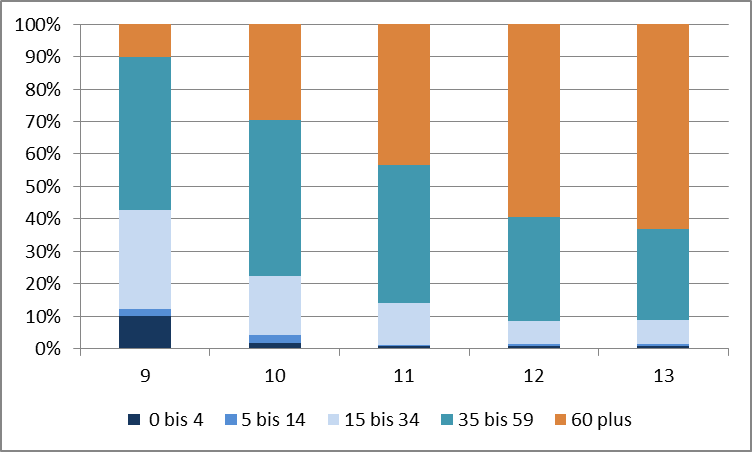